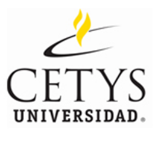 Contabilidad Internacional NIF , IFRS & ASC=USGAAPT4
NIF B-5, NIF B-7, NIF B-8 , NIF B-9
Viridiana Cuadras Montoya
Matricula: 30179
Equivalencias
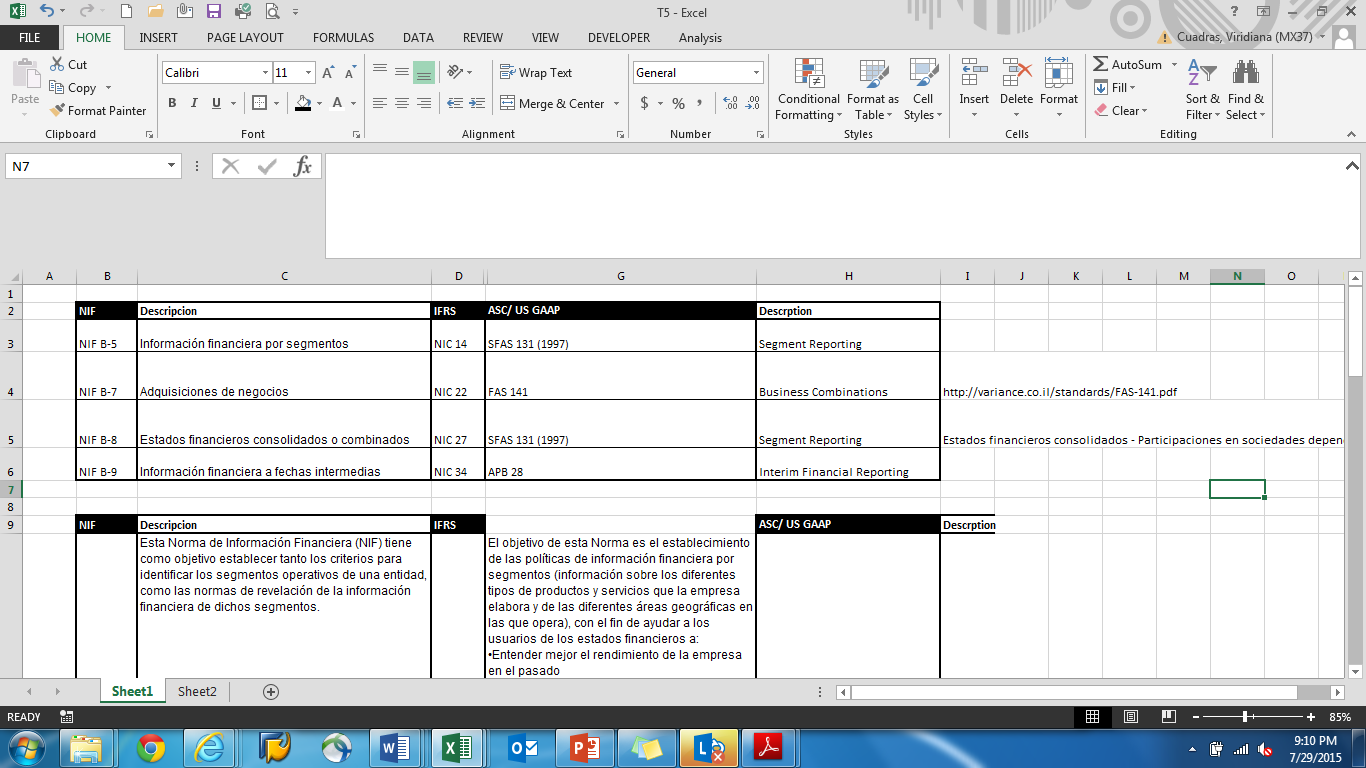 NIF B-5 /Información financiera por segmentos
Equivalencia Norma Internacional:

NIC 14 – Se requiere que la gerencia identifique el negocio y los segmentos geográficos, los que son definidos por la norma.
Se requiere revelar pasivos. Se requiere ingreso externo  e ingreso entre segmentos. No se requieren ingresos de clientes externos significativos
NIF B-7 /Adquisiciones de negocios
NIF B-7 /Adquisiciones de negocios
Equivalencia Norma Internacional:
NIF B-8 /Estados financieros consolidados o combinados
Equivalencia Norma Internacional:

IAS 27– Las IFRS no establecen una guía específica sobre estas transacciones. Las entidades deben establecer y aplicar  una polí contable de forma consistente; La administración puede elegir aplicar el método de adquisición de acuerdo con IFRS 3 o el método del predecessor.
NIF B-8 /Estados financieros consolidados o combinados
Equivalencia Norma Internacional:
NIF B-9 /Información financiera a fechas intermedias
NIF B-9 /Información financiera a fechas intermedias